Table 1. Frequency of resistance to antimicrobial agents among Salmonella isolates tested in the National ...
J Infect Dis, Volume 191, Issue 4, 15 February 2005, Pages 554–561, https://doi.org/10.1086/427263
The content of this slide may be subject to copyright: please see the slide notes for details.
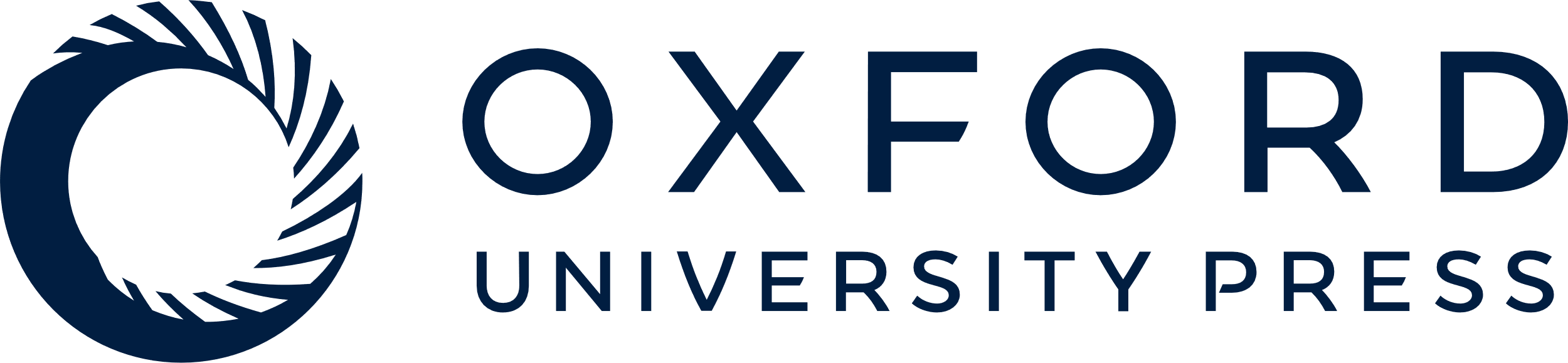 [Speaker Notes: Table 1. Frequency of resistance to antimicrobial agents among Salmonella isolates tested in the National Antimicrobial Resistance Monitoring System (NARMS; n = 7370) and in a Foodborne Diseases Active Surveillance Network (FoodNet)/NARMS analysis (n = 1415).


Unless provided in the caption above, the following copyright applies to the content of this slide: © 2005 by the Infectious Diseases Society of America]